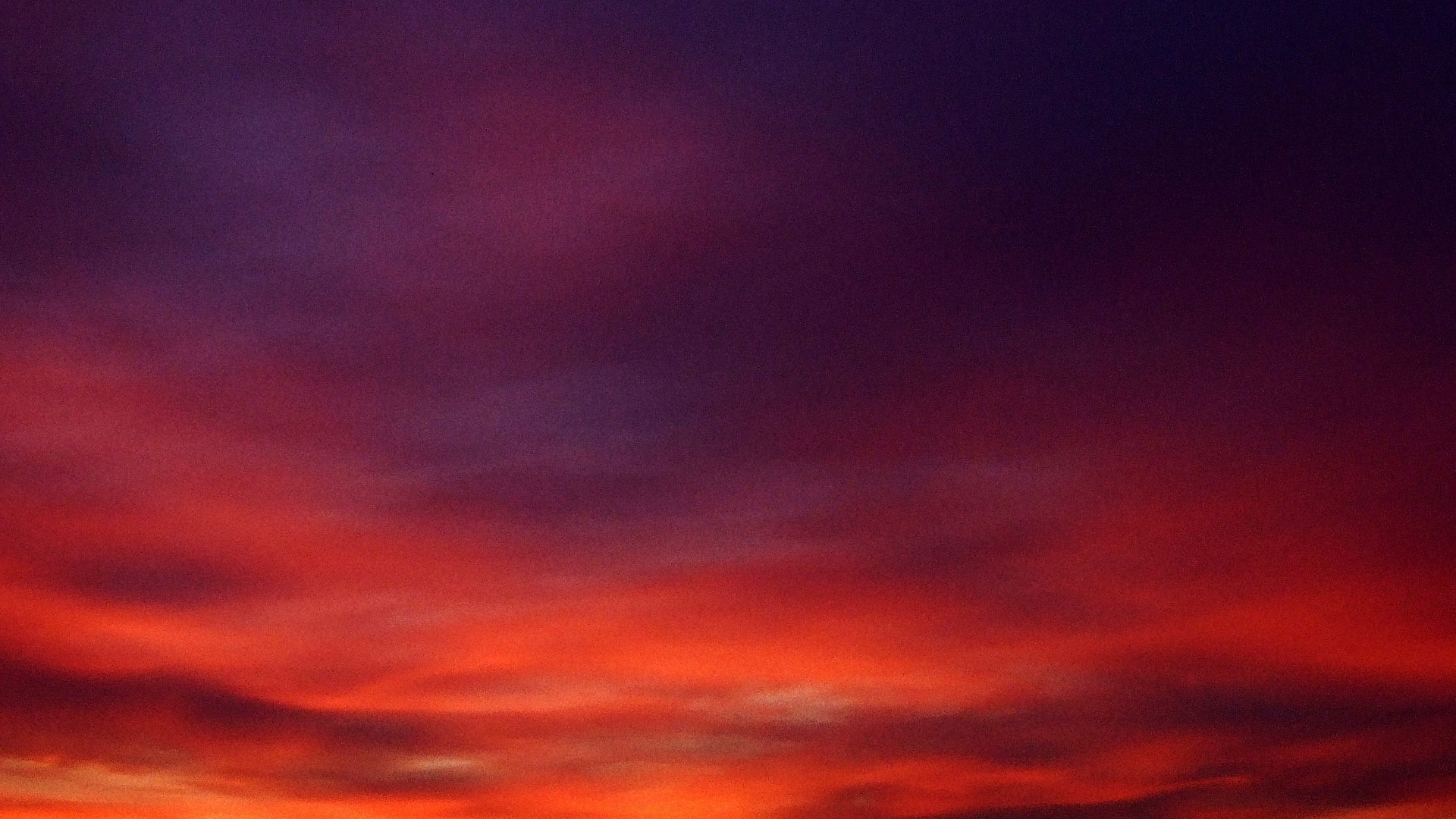 空虛眠夢‏聖歌隊 獻詩
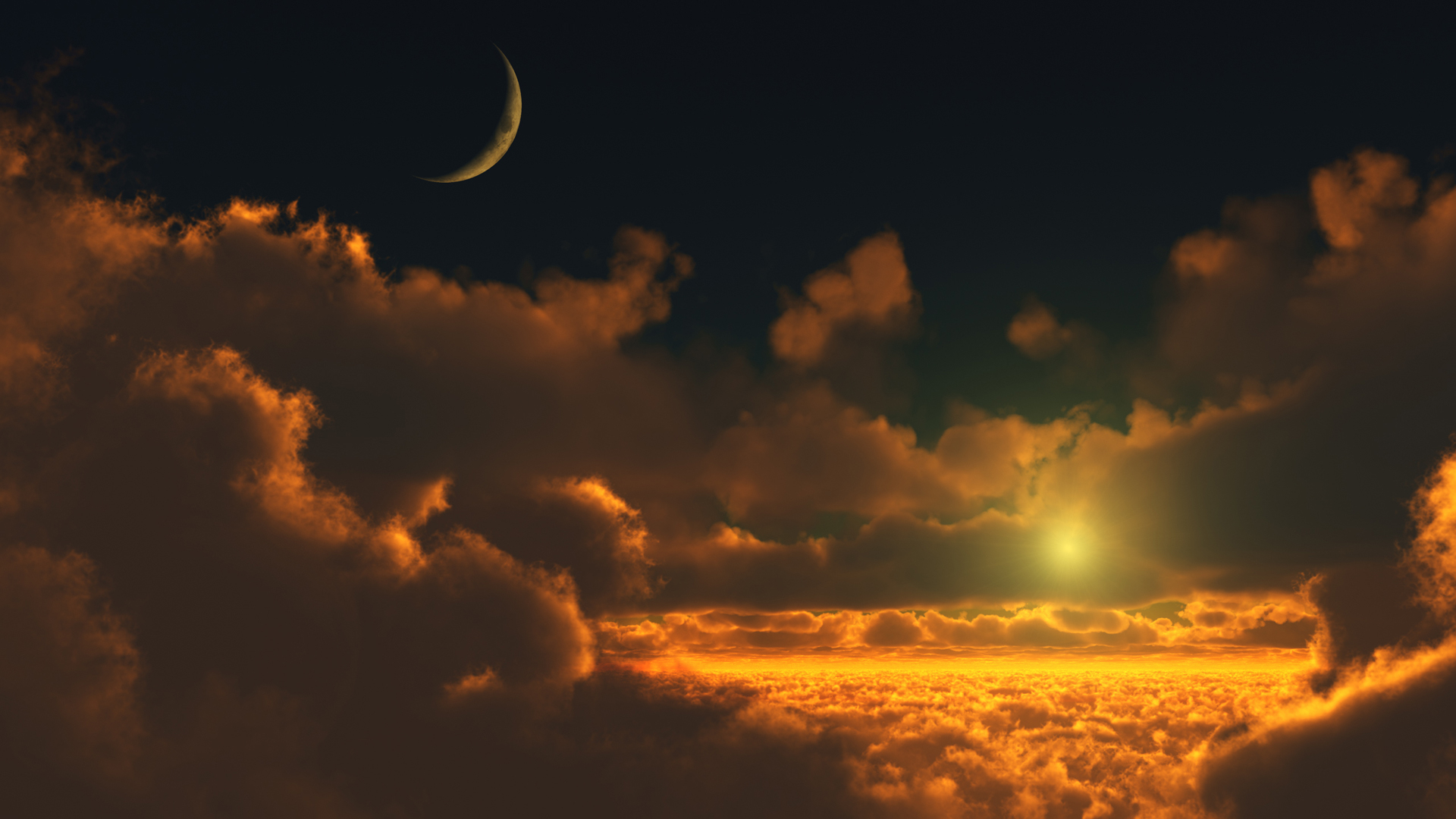 你今日可能會佇叨位朋友
你是行在攏無目標的道路 
尋求空虛親像作夢的光彩
目一閉(nih)就消失
1/4
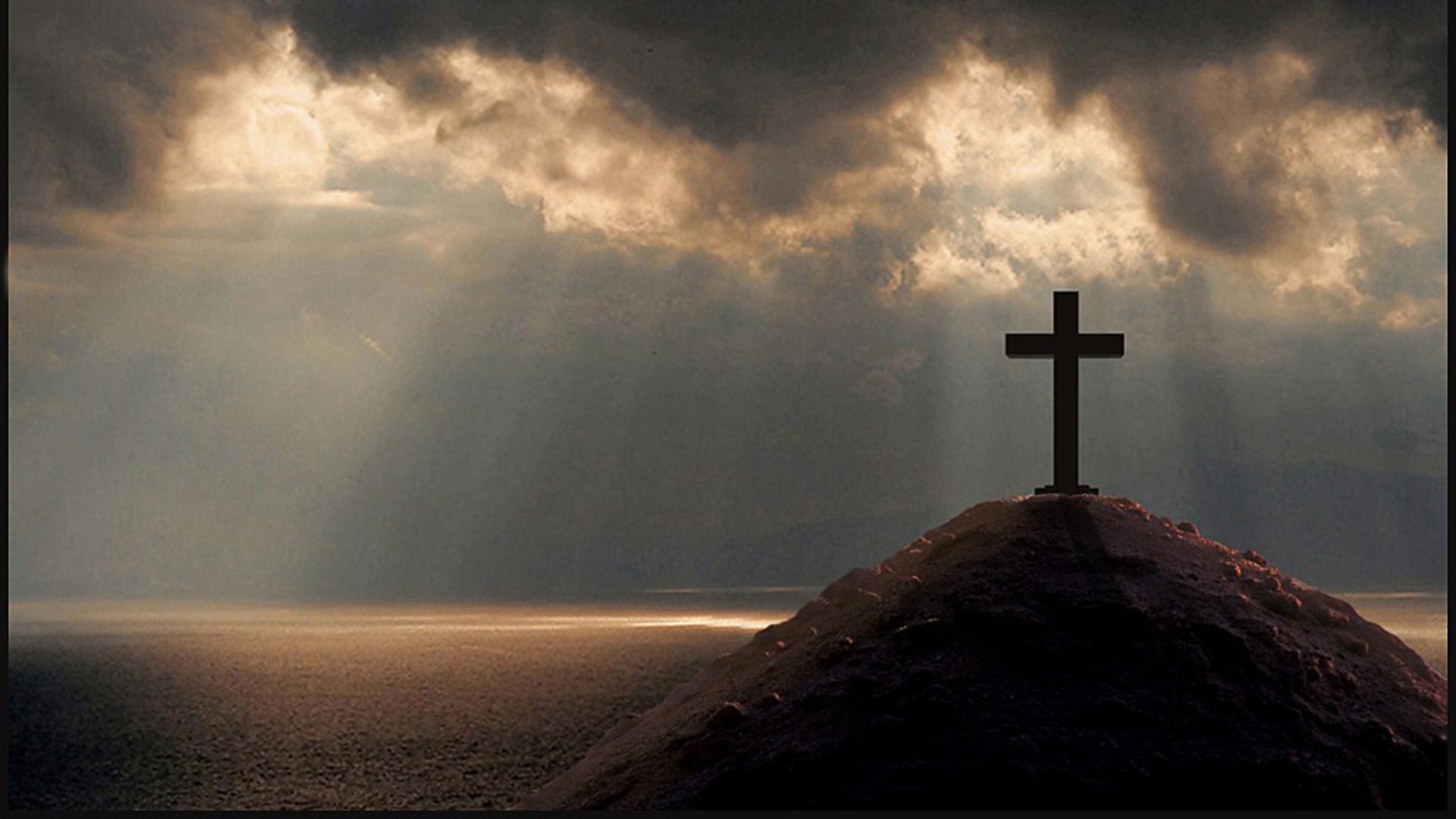 我知你為何常常怨嘆 朋友
希望你倒轉到主懷中 朋友 
求主引導同行人生的路途
喔！趕緊來與主同走
2/4
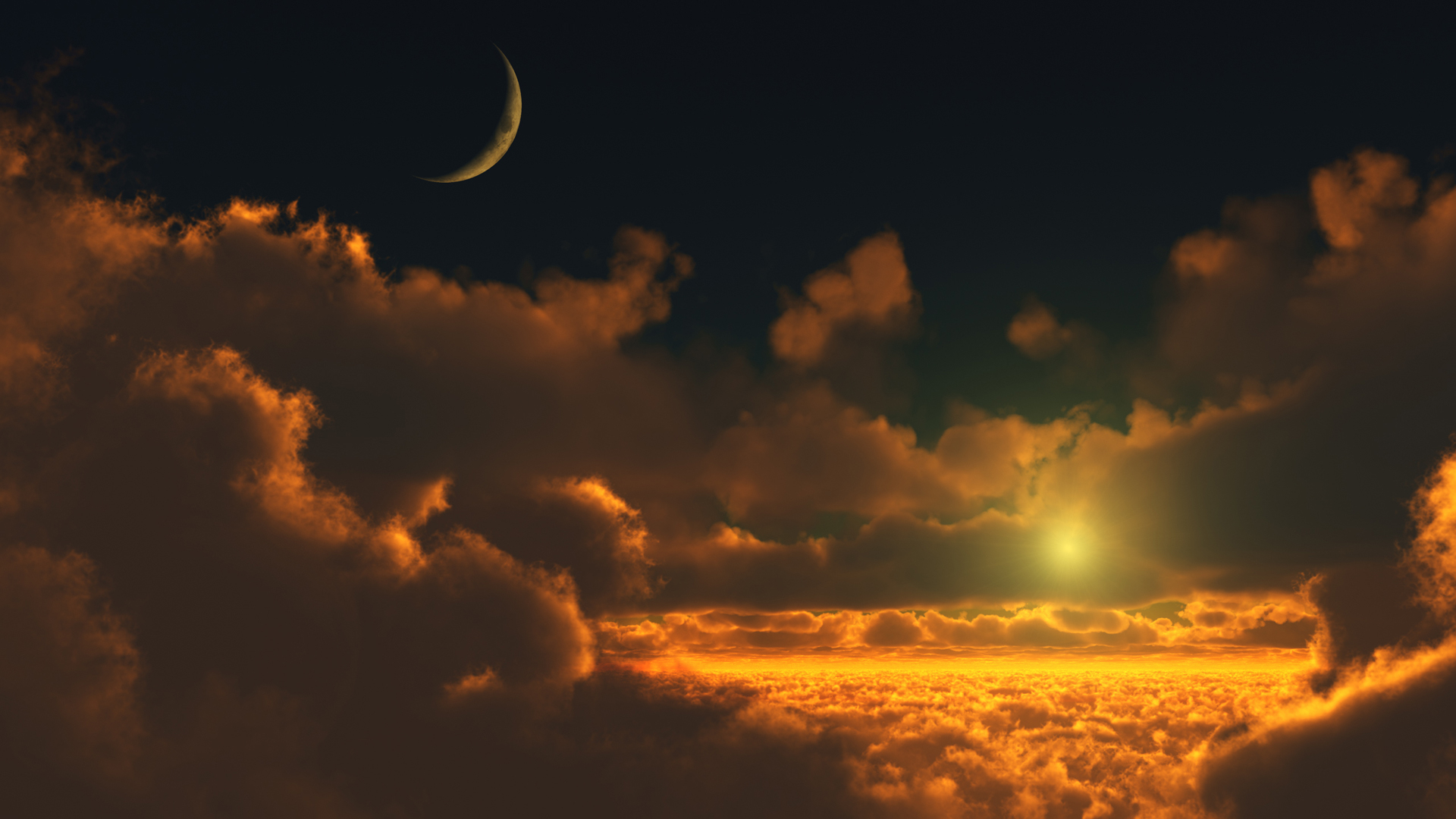 你今日可能會佇叨位朋友
你是行在攏無目標的道路 
尋求空虛親像作夢的光彩
目一閉(nih)就消失
3/4
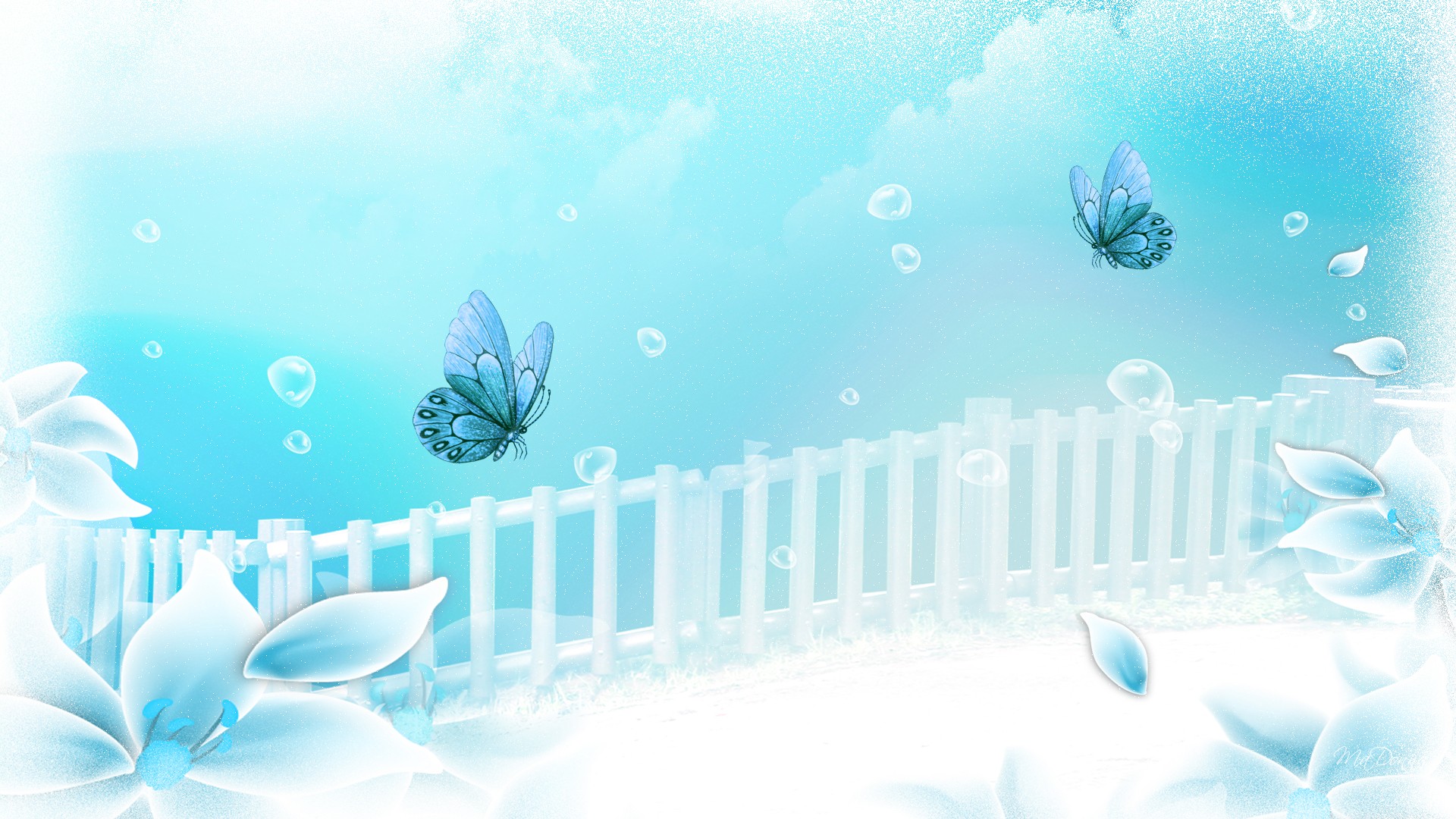 若無主恩典人生道路歹走
當你站在主的臺前我朋友 
你的空虛眠夢能通作什麼
喔!    趕緊來與主同行

請你趕緊放棄空虛的眠夢 
喔! 趕緊來與主同行
4/4